Конкурс фотографий «В объективе - зима!»
В объективе – зима!
 В муниципальном образовании  «Краснинский район»  прошел районный конкурс фотографий на электронном носителе «В объективе – зима!» среди детей, оставшихся без попечения родителей. Организатором конкурса стал сектор по опеке и попечительству отдела образования Администрации МО «Краснинский район»
      Цели и задачи конкурса:
- активизация работы образовательных учреждений по формированию нравственных ценностей у детей-сирот и детей, оставшихся без попечения родителей, 
- развитие потенциальных творческих способностей у детей-сирот и детей, оставшихся без попечения родителей, 
выявление способностей в области фотоискусства у детей-сирот и детей, оставшихся без попечения родителей.
В конкурсе участвовали 11 детей, проживающих в замещающих семьях, из 5 образовательных организаций района:
- МБОУ Краснинская СШ – Матошкин Влад, Борисов Вадим – руководитель Цыганова Татьяна Петровна; 
- МБОУ Красновская школа – Гончаров Никита – руководитель ; 
- МБОУ Глубокинская школа – Пищулин Дмитрий, Петрова Изольда, Хусаинова Людмила, Хусаинов Илья - руководитель;
- МБОУ Краснооктябрьская школа – Дыкина Татьяна, Дыкина Анна - руководитель; 
- Марковский филиал МБОУ Глубокинская школа – Степанова Алёна, Степанова Диана – руководитель Чернина Наталья Михайловна. 
     Все фотографии соответствуют заданной теме. Ребята снимали природу рядом с домом, рядом со школой, привычные, казалось бы, места, но  как часто мы проходим мимо той удивительной красоты, которую в будничной круговерти не замечаем.
     Зимний закат, запорошенные снегом перелески, лыжня, проселочная дорога – оказывается, это очень красиво, если посмотреть глазами творческого человека. Молодцы, ребята! 
    Безусловно, отдельно надо поблагодарить педагогов, которые направляли своих подопечных, подсказывали им идеи, помогали переслать уже готовые фото. 
    Предлагаем посмотреть фотографии, участвующие в конкурсе «В объективе – зима!»
                           
                              
                           Специалист сектора по опеке и попечительству Г.В.Гузова
Борисов Вадим, 15 лет, «Зимний закат» - МБОУ Краснинская СШ, 1 место
Пищулин Дмитрий, 17 лет, «Под снежным покрывалом» - МБОУ Глубокинская школа, 1 место
Гончаров Никита, 15 лет, «Лыжня зовет!», - МБОУ Красновская школа им.М.Бабикова, 2 место
Петрова Изольда, 16 лет, «Зимние сосны» - МБОУ Глубокинская школа, 3 место
Хусаинова Людмила, 11 лет, «Березы в сугробах» - МБОУ Глубокинская школа
Степанова Алена, 14 лет, «Узнай меня» - Марковский филиал МБОУ Глубокинская школа
Хусаинова Людмила, 11 лет, «Зимний лес» - МБОУ Глубокинская школа
Хусаинов Илья, 8 лет, «Наш зимний двор» - МБОУ Глубокинская школа
Степанова Диана, 12 лет, «Сосулька» - Марковский филиал МБОУ Глубокинская школа
Дыкина Татьяна, 15 лет, «Зимний пейзаж» - МБОУ Краснооктябрьская школа
Степанова Диана, 12 лет, «Красота моей деревни» - Марковский филиал МБОУ Глубокинская школа
Степанова Алена, 14 лет, «Лисья тропа» - Марковский филиал МБОУ Глубокинская школа
Матошкин Владислав, 12 лет, «Сосенки» - МБОУ Краснинская СШ
Дыкина Анна, 11 лет, «После снегопада» - МБОУ Краснооктябрьская школа
Степанова Диана, 12 лет, «Калина» - Марковский филиал МБОУ Глубокинская школа
Дыкина Анна, 11 лет, «Кружева» - МБОУ Краснооктябрьская школа
Матошкин Владислав, 12 лет, «В ожидании весны» - МБОУ Краснинская СШ
Степанова Алена, 14 лет, «Нарядная сосна» - Марковский филиал Глубокинская школа
Гончаров Никита, 15 лет, «Вечереет…» - МБОУ Красновская школа им.М.Бабикова
Дыкина Анна, 11 лет, «Зимняя дорога» - МБОУ Краснооктябрьская школа
Дыкина Татьяна, 15 лет, «В зимнем уборе» - МБОУ Краснооктябрьская школа
Гончаров Никита, 15 лет, «И один в поле воин!» - МБОУ Красновская школа им.Бабикова
Дыкина Татьяна, 15 лет, «Дыхание зимы…» - МБОУ Краснооктябрьская школа
Пищулин Дмитрий, 17 лет, «Сказочный мир» - МБОУ Глубокинская школа
Дыкина Татьяна, 15 лет, «Тишина…» - МБОУ Краснооктябрьская школа
Гончаров Никита, 15 лет, «Зимние сумерки» - МБОУ Красновская школа им.Бабикова
Дыкина Татьяна, 15 лет, «Зимний лес» - МБОУ Краснооктябрьская школа
Гончаров Никита, 15 лет, «Перелесок» - МБОУ Красновская школа им.М.Бабикова
Пищулин Дмитрий  - 17 лет«Дары зимы» - МБОУ Глубокинская школа
Дыкина Татьяна, 15 лет, «Запорошило…» - МБОУ Краснооктябрьская школа
Гончаров Никита, 15 лет, «Вот север, тучи нагоняя…» - МБОУ Красновская школа им.Бабикова
Петрова Изольда, 16 лет, «Зима в деревне» - МБОУ Глубокинская школа
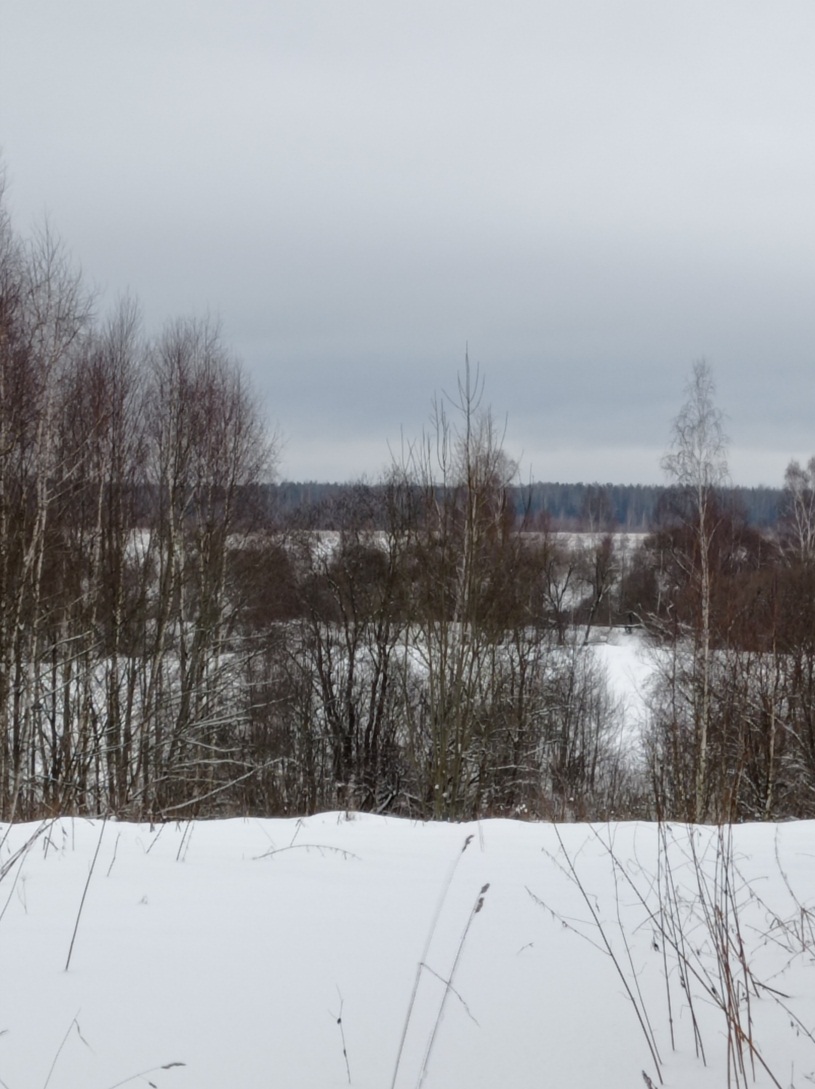